Family Law Under 
Turkish Jurisdiction
Att. Sevinç Demir
sd@karayoldemirlaw.com
05309502049
The jurisdiction for divorce  in Turkey including for expatriates
International Jurisdiction
Art. 41 of International Private and Prodecural Law (IPPL;   Act No.5718): ‘The international jurisdiction of Turkish Courts shall be determined by the domestic jurisdiction rules.’

Domestic Jurisdiction
Art. 168 of Turkish Civil Code: ‘The authorized courts for the divorce is the Courts where one of the spouse lives or wherethey lived together for last 6 months before the case.’
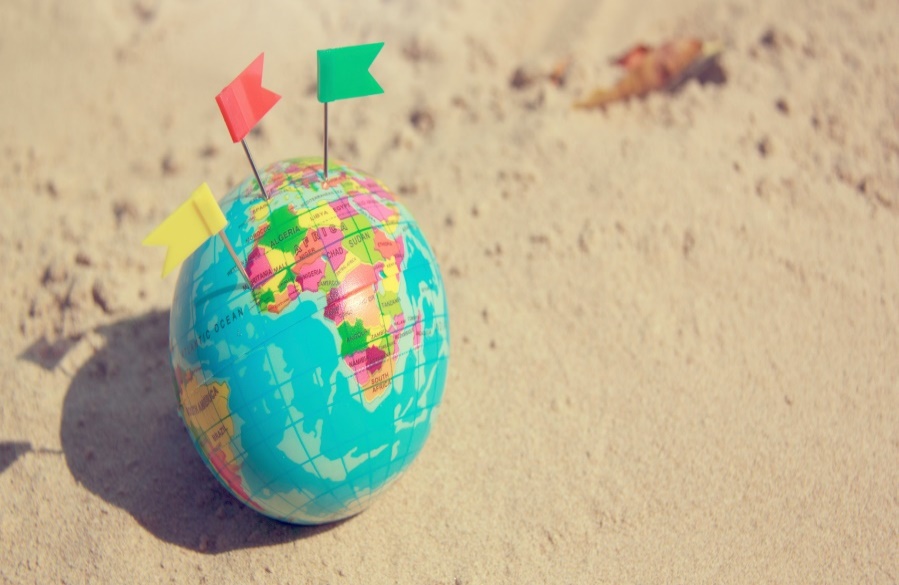 The jurisdiction for divorce in Turkey including for expatriates
In accordance with Art.14 of International Private and Prodecural Law
Is divorce court based process, or are there administrative alternatives?
The divorce proceedings can only be held before 
Courts; any other administrative alternatives are not 
considered under Turkish Law.

The divorce process starts before Family Courts 
(Before Civil Courts of First Instance in the absence of 
Family Courts) and the parties have right to appeal the 
decision of first court; before Intermediate Courts of Appeal. The parties have right to appeal for the Intermediate Courts of Appeal’s decision before Supreme Court.
Case Study – E.J. vs K.J. Case: The contested divorce case was filed by the husband before Turkish Family Courts in 2014and the wife filed counter case in Sept, 2014. The final decision was based on rejecting both cases and ruling on not the divorce onDec,2016. Both parties appealled the decision and again appeal for the Intermediate Court of Appeal’s decision. Currently, the file is still under the examination of Supreme Court.
What financial claims that a wife can make for herself on divorce?
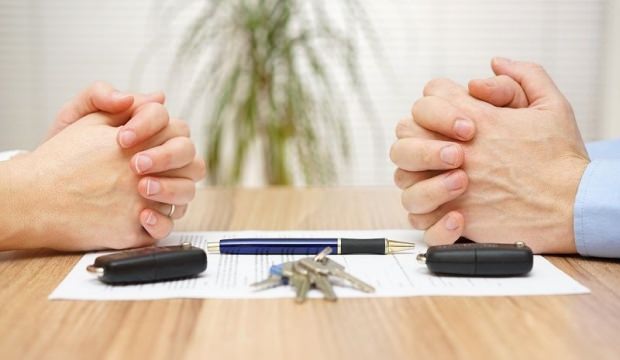 What financial claims that a wife can make for her children on divorce?
CHILD SUPPORT
(Inc. care, education, expenses, 
health etc.
uncontested  divorce is expectional)
Temporary support will be decided during the    proceedings and can be increased.
Permanent support will be decided with the finalorder.
The best interest of the child
The economic and social conditions of the        spouses
The age, education, expenses and social          activities of the child will be considered
Child Custody post divorce
According to Art. 336/2 of Turkish Civil Code; the Judge will give   custody to one of the spouse; if the parties ended their mutual life or under any seperation order.

Joint custody is not determined under Turkish Codes.

Therefore at the end of the divorce proceedings; the Judge will     entrust the custody of the child/ren to one of the spouse and will   determine the personal relation with the other spouse with the     consideration of the best interest of the child/ren.
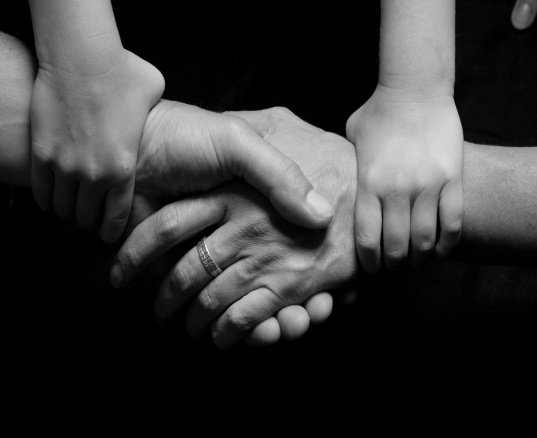 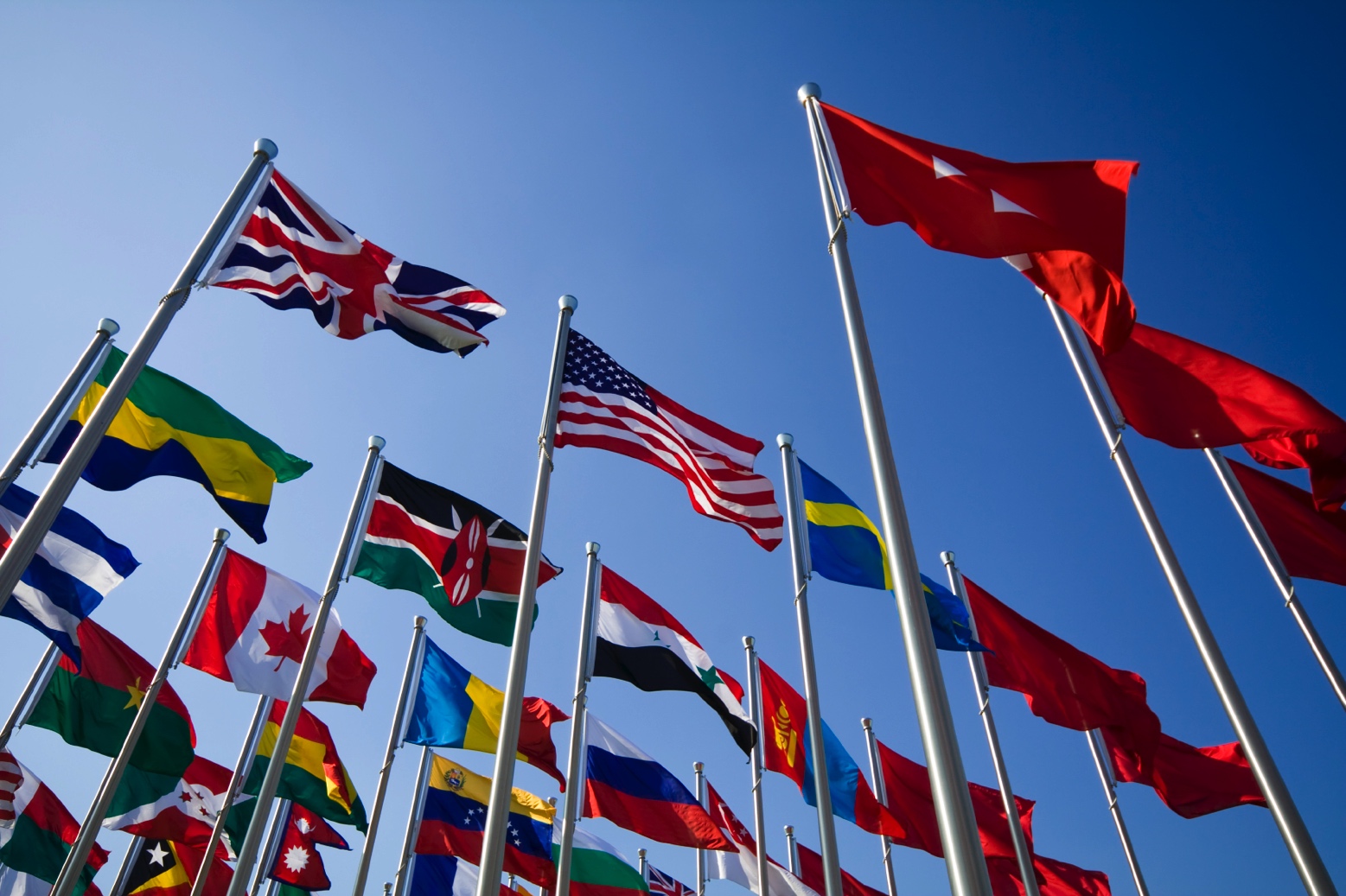 The jurisdiction on Child Custody
Case Study – K.L.G. vs G.J.B.Case: The case was regarding the request on thejoint custody for the child who was born outside of the marriage and both parents are British. The first court decided that the joint custody is against Turkish public order,     although it is applicable according to the parties’ law. The decision was appealed by   claimant father and Turkish Supreme Court reversed the judgment as this case must  be evaluated with the consideration of the parties’ nationality under Art. 17/1 of            International Private and Procedural Law and stated that this specific case must be    examined by the Court.
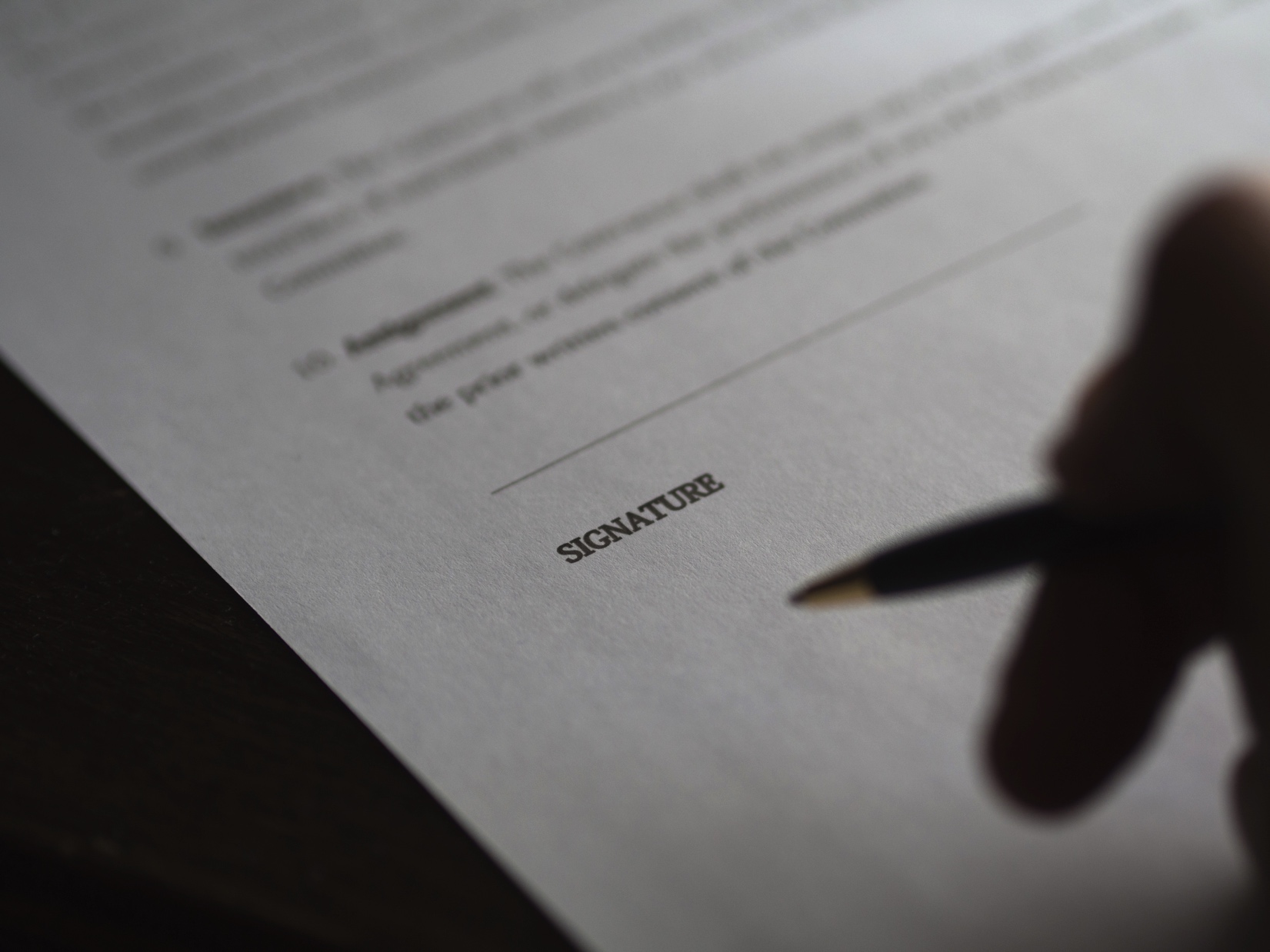 The ability to enforce foreign family orders in Turkey
Foreign court decisions can be enforced by filing enforcement case before Turkish     Courts.; however following conditions must be existed;
There must be a principle of reciprocity between Turkey and the foreign country.
The foreign decision should not be made subjected to the exclusive competence        of Turkish Courts.
The decision should not be clearly against Turkish public order.
The right of defence of the defendant spouse must not have been seriously violated   and said party should not object this to Turkish Courts.
The authorized law should be applied for the decision and the other party should not  object that.
The ability to enforce foreign family orders in Turkey
MAIN CONDITIONS
Case Study: “In order to enforce a foreign court’s decision before Turkish Courts; one of the cause of action is the finalization of the foreign      court’s decision. First of all, The Turkish Court must examine if the decision is final by asking the claimant’s counsel if the decision is final; when it will be finalized if it is not and to give time to submit the related documents”(11th Circuit of Turkish Supreme Court’s decision numbered 2015/13927 E. 2016/847 K.)

Case Study: In order to decide for the enforcement of the foreign court’s decision before Turkish Courts; the reciprocity principle or de facto    applications must be present between Turkey and the said foreign country. (2nd Circuit of Turkish Supreme Court’s decision numbered 2010/11237 E. 2011/2718 K. and 2nd Circuit ofTurkish Supreme Court’s decision numbered 2015/17869 E. 2016/1616 K.)